Können preisgünstige Smartphone-Wärmebildkameras gewinnbringend imPhysikunterricht eingesetzt werden?
Dr. Markus Ziegler08.09.2017
Smartphone-Wärmebildkameras
Kostengünstiger Preis erlaubt Anschaffung für Schulen
Vergleich mit Profi-Wärmebildkamera
Profi-IR-Kameras sind deutlich leistungsstärker!
Für welche Physikexperimente  genügen preisgünstige Smartphone-Wärmebildkameras?
Einsatz von Smartphone-Wärmebildkameras in der Wärmelehre
Einstieg: Wärmebilder im Dunkeln
Kann man mit Wärmebildkameras auch im Dunkeln „sehen“?
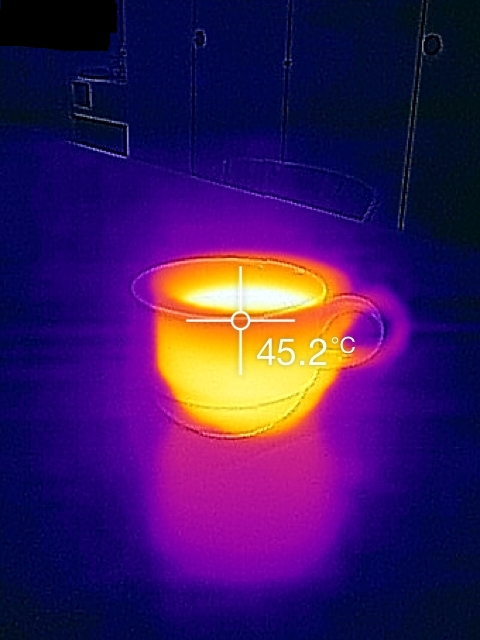 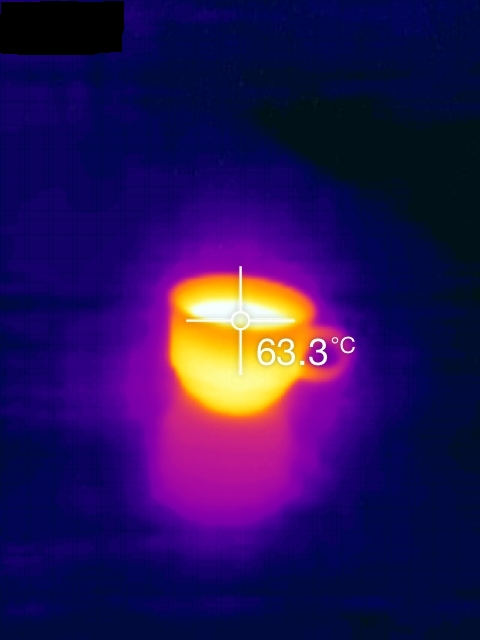 Einstieg: Wärmebilder im Dunkeln
Kann man mit Wärmebildkameras auch im Dunkeln „sehen“?
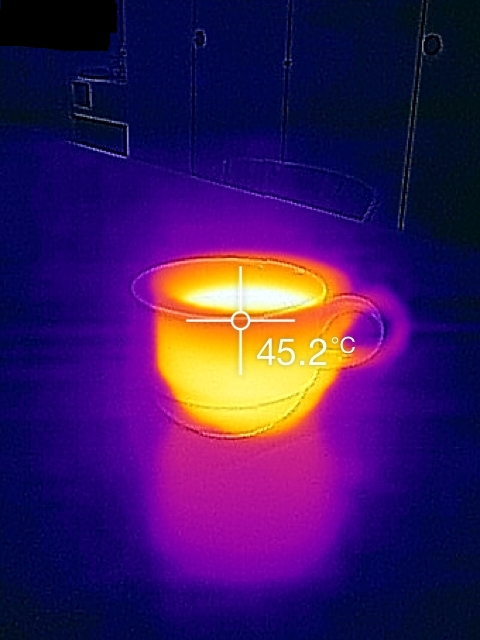 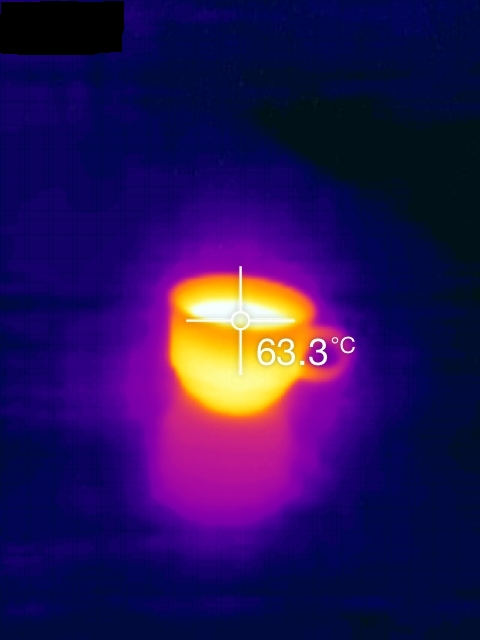 Dunkler Physiksaal
Heller Physiksaal
Einstieg: Wärmebilder im Dunkeln
Kann man mit Wärmebildkameras auch im Dunkeln „sehen“?
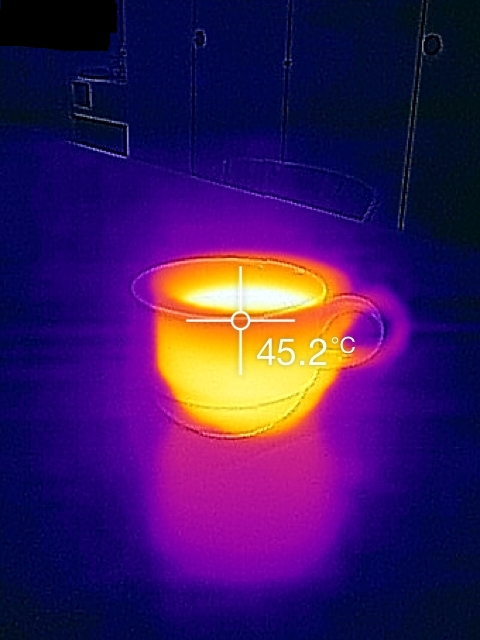 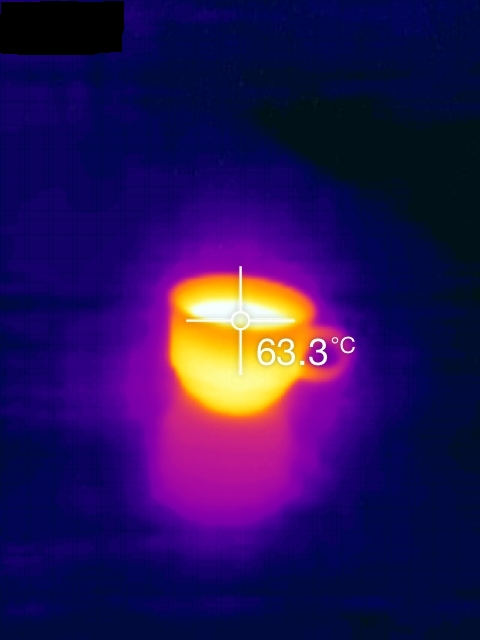 Überlagerung mit zusätzlichem Foto
Reines Wärmebild
Dunkler Physiksaal
Heller Physiksaal
Diskussion: Wärmebilder
Was wird auf einem Wärmebild dargestellt? 
Jeder Körper sendet ständig Wärmestrahlung aus
Intensität der Wärmestrahlung nimmt mit steigender Temperatur zu:Wärmebildkamera registriert Intensität der Wärmestrahlung→ berechnet daraus Temperatur→ Falschfarbendarstellung
Unterschied zu Sehvorgang bei sichtbarem Licht:Lichtquelle beleuchtet Körper→ Körper streut Licht→ Licht fällt ins Auge
Energieerhaltung bei Wärmestrahlung?
Diskussion: Jeder Körper sendet ständig Wärmestrahlung aus
Widerspruch zur Energieerhaltung (oder 2. Hauptsatz)? 
Körper sendet ständig Wärmestrahlung aus→ Körper gibt ständig Energie (Wärme) ab  → Energie des Körpers wird ständig geringer      und Temperatur nimmt ständig ab→ Körper hat nach einiger Zeit keine Energie mehr oder Temperatur könnte absoluten Nullpunkt erreichen?→ Widerspruch!!!!
Energieerhaltung bei Wärmestrahlung?
Diskussion: Jeder Körper sendet ständig Wärmestrahlung aus
Mögliche Aufklärung des scheinbaren Widerspruchs?
„Ein Körper sendet nur solange Wärmestrahlung aus, bis er die gleiche Temperatur wie die Umgebung besitzt.“
[Speaker Notes: Gleiche Temperatur: Strahlungsgleichgewicht]
Energieerhaltung bei Wärmestrahlung?
Diskussion: Jeder Körper sendet ständig Wärmestrahlung aus
Mögliche Aufklärung des scheinbaren Widerspruchs?
„Ein Körper sendet nur solange Wärmestrahlung aus, bis er die gleiche Temperatur wie die Umgebung besitzt.“
Problem: Woher soll der Körper wissen, wann er die gleiche Temperatur wie die  Umgebung erreicht hat?
[Speaker Notes: Gleiche Temperatur: Strahlungsgleichgewicht]
Energieerhaltung bei Wärmestrahlung?
Diskussion: Jeder Körper sendet ständig Wärmestrahlung aus
Aufklärung des scheinbaren Widerspruchs:
Lösung: Jeder Körper sendet ständig Wärmestrahlung aus und nimmt ständig Wärmestrahlung von der Umgebung auf.
Intensität der Wärmestrahlung nimmt mit höherer Temperatur zu
1. Fall: Körper hat höhere Temperatur als Umgebung	→ Körper gibt mehr Energie durch Wärmestrahlung ab 	     als er aufnimmt2. Fall: Körper hat geringere Temperatur als Umgebung	→ Körper gibt weniger Energie durch Wärmestrahlung ab 	     als er aufnimmt3. Fall: Gleiche Temperatur: Strahlungsgleichgewicht
[Speaker Notes: Gleiche Temperatur: Strahlungsgleichgewicht]
Eigenschaften von Wärmestrahlung
Zum Beispiel in Gruppenarbeit: 
Reflexion von Wärmestrahlung (auch Unterschiede zu Licht)
Durchsichtigkeit und Durchlässigkeit: Welche Materialien sind durchlässig / undurchlässig für Wärmestrahlung(auch Unterschiede zu Licht)
Hängt die Intensität der ausgesandten Wärmestrahlung nur von der Temperatur oder auch von dem Material und der Oberfläche des Körpers ab? → Emissionsgrad→ Genauigkeit Wärmebildkamera
Wärmeleitung von unterschiedlichen Materialien
Kann sich Wärmestrahlung auch im Vakuum ausbreiten?
Reflexion von Wärmestrahlung
IR-Reflexionen am Steinboden – keine Licht-Reflexionen
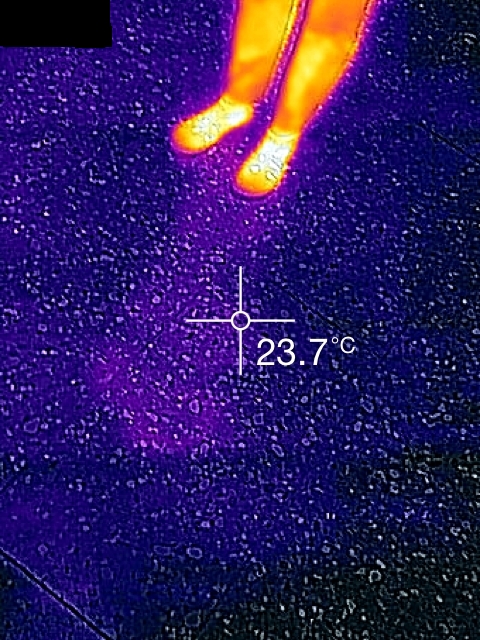 Auch an rauen Gegenständen Reflexion möglich
Fahrrad zuvor in Sonne
Reflexion von Wärmestrahlung
IR-Reflexionen an Glasscheiben – keine Licht-Reflexionen
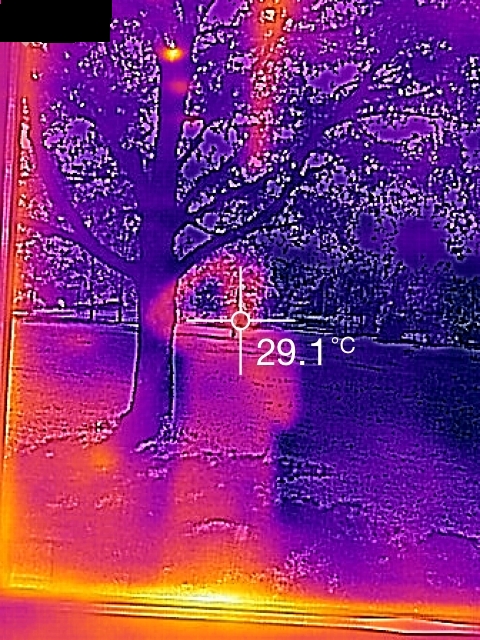 Temperaturanzeige: Temperatur von Reflexion
Durchlässigkeit von Wärmestrahlung
Gute IR-Durchsichtigkeit von Müllsäcken
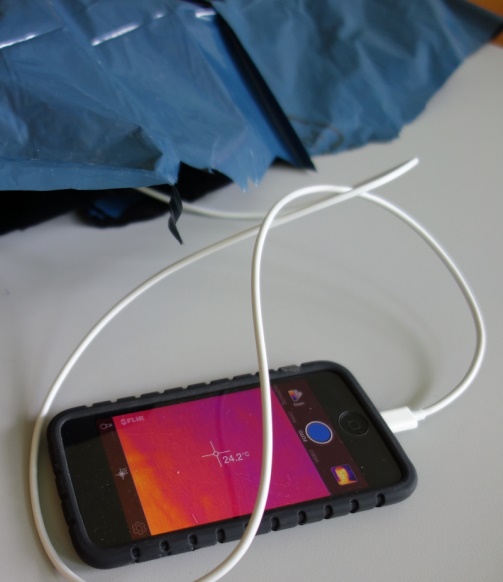 Bild durch Müllsack hindurch
Wärmebildmodul im Müllsack
Durchlässigkeit von Wärmestrahlung
Gute IR-Durchsichtigkeit von einigen Kunststoffen
Keine messbare 
IR-Durchlässigkeit von Papier
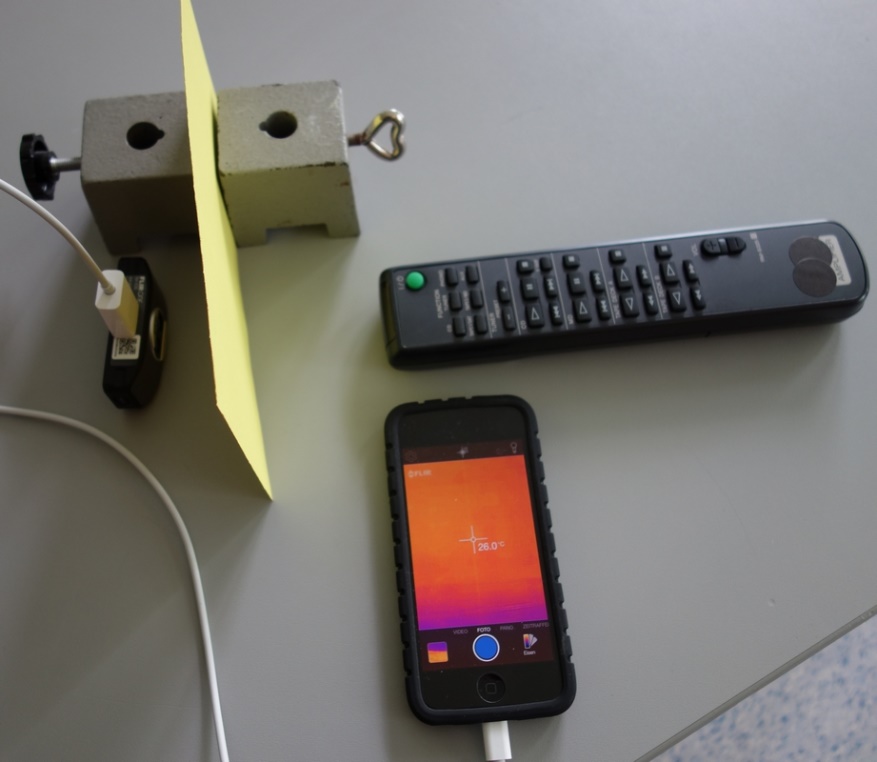 Hand als IR-Quelle
Fernbedienung als IR-Quelle
Durchlässigkeit von Wärmestrahlung
Blinkende IR-LED sichtbar
Schlechte IR-Durchlässigkeit bei einigen Gläsern
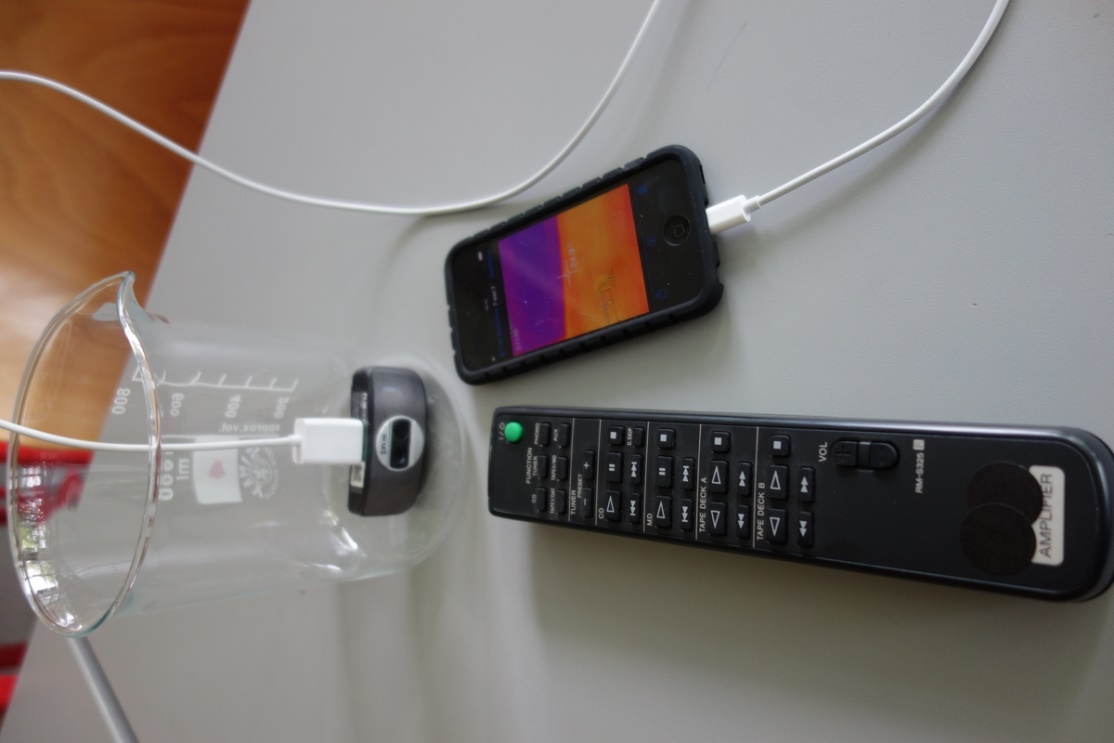 Bei schlechter IR-durchlässig: Fernbedienung als IR-Quelle
besser geeignet als Hand
Emissionsgrad
Leslie-Würfel mit Wasser gefüllt: Temperatur ca. 70 °C
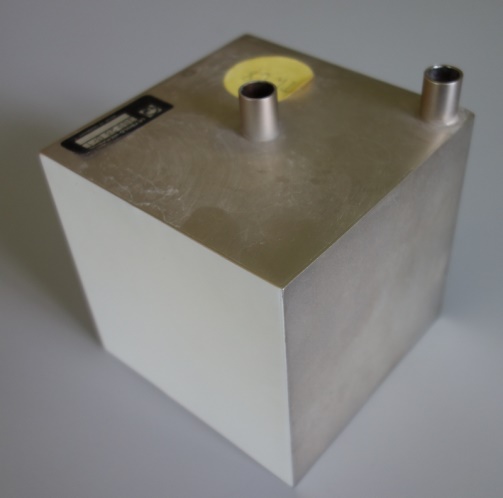 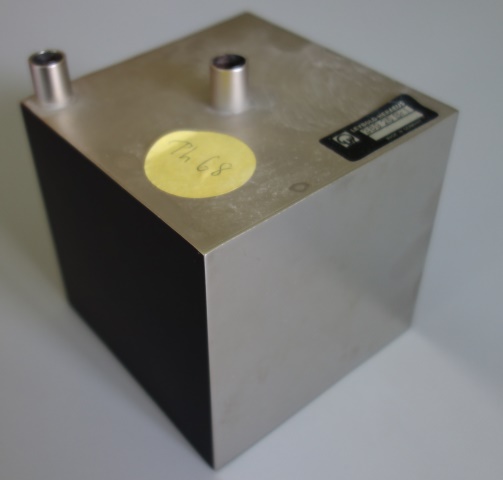 Alu natur
schwarz
spiegelnd
weiß
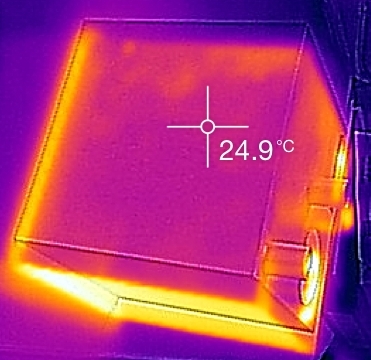 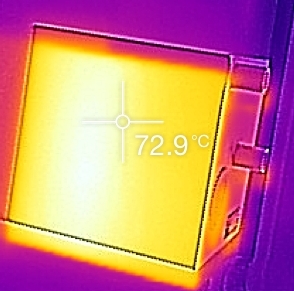 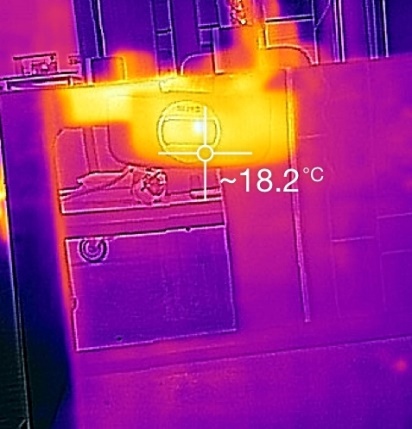 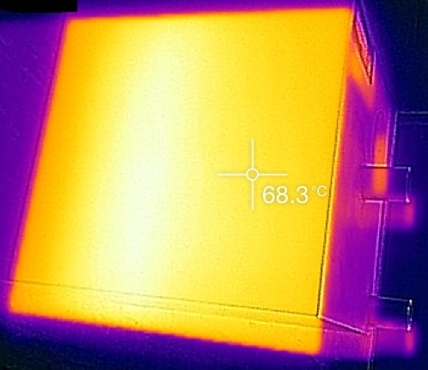 68,3 °C
72,9 °C
24,9 °C
18,2 °C
Emissionsgrad
Reagenzgläser gefüllt mit heißem Wasser
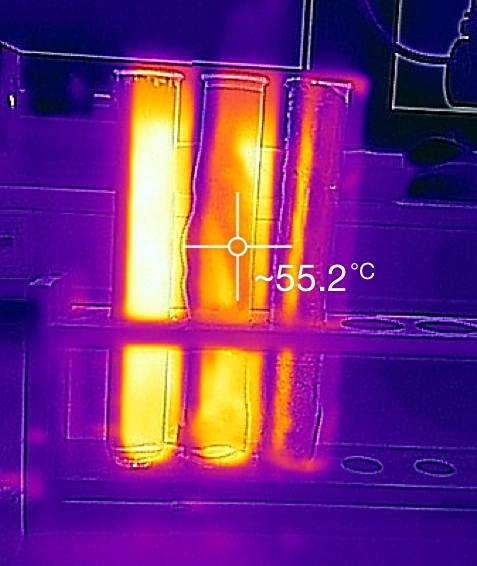 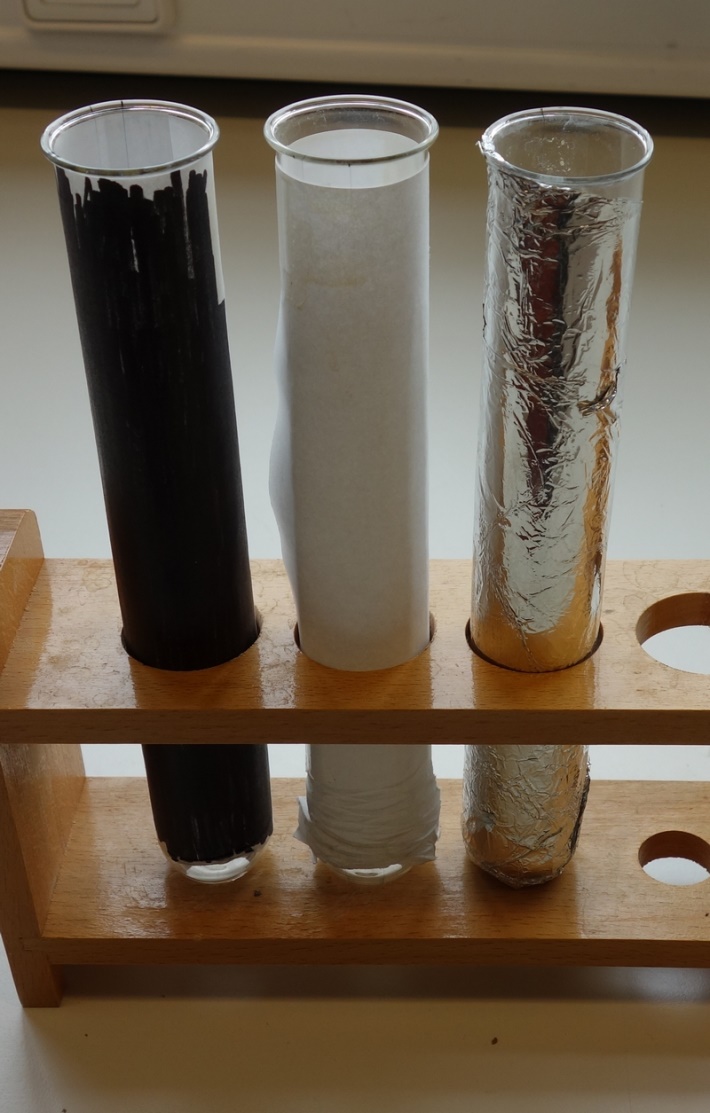 Intensität der abgestrahlten IR-Strahlung bei Alufolie am geringsten, bei schwarzer Farbe am größten
Emissionsgrad
Papier mit unterschiedlichen Farben bei Raumtemperatur
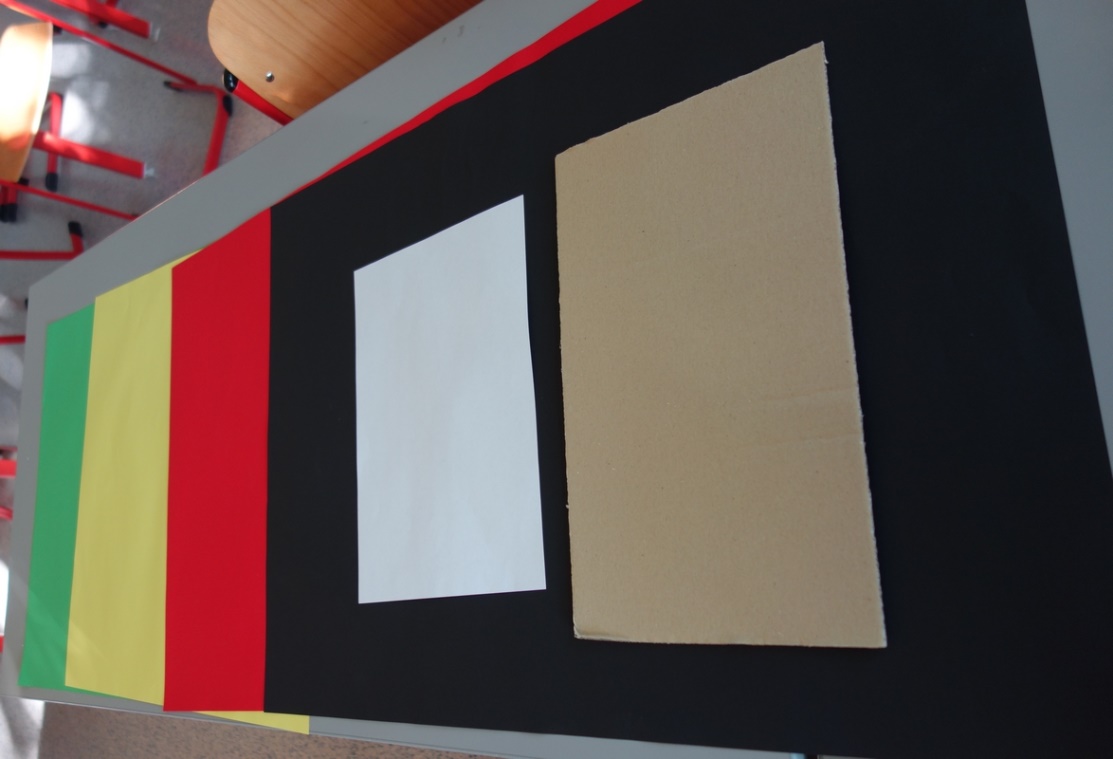 Bei Raumtemperatur Emissionsgrad näherungsweise gleich
Wärmeleitung
Aluminium, rostfreier Stahl und  Messing auf Kochplatte
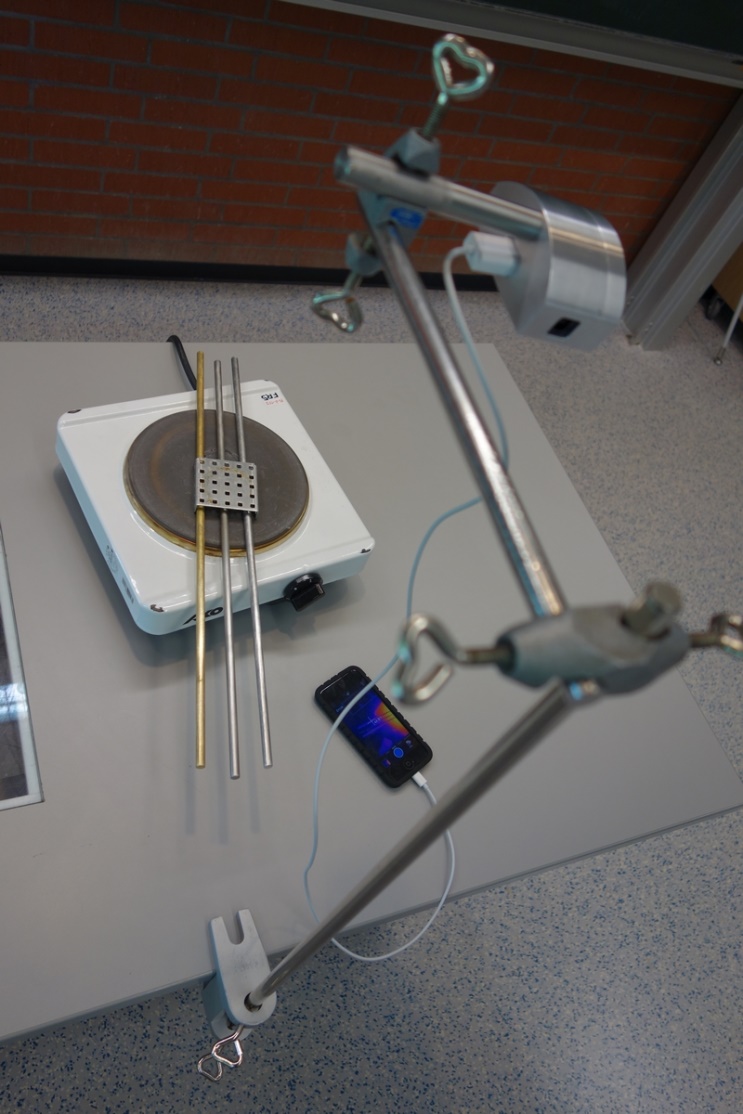 Problem: Oberfläche mit nicht gleichem Emissionsgrad
Wärmeleitung und Wärmekapazität
Zeitliche Beobachtung, wie Handabdruck schwächer wird
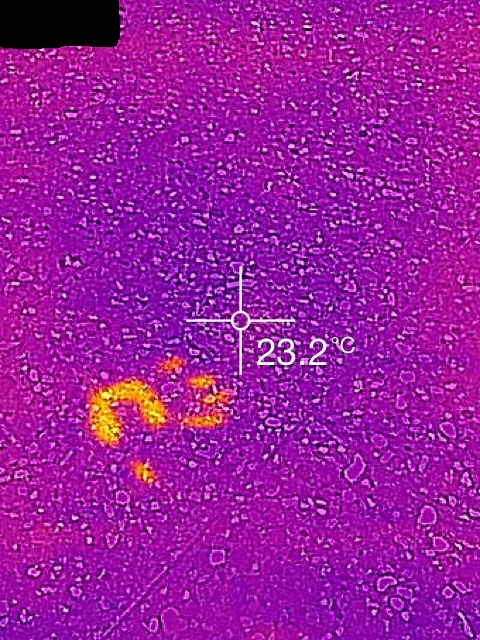 Styropor
Steinboden
Konvektion und Wärmestrahlung
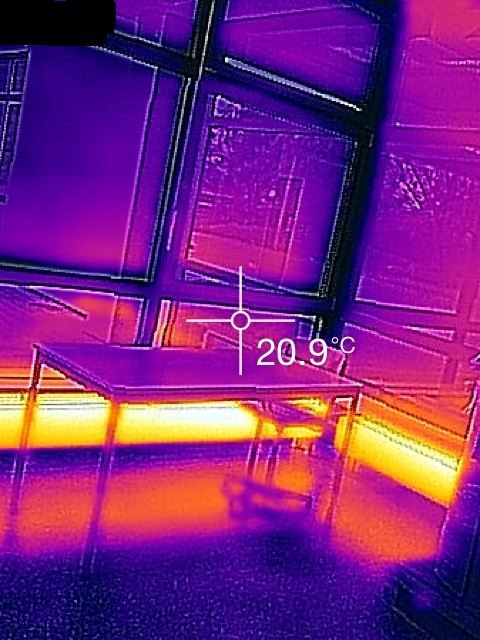 Heizkörper
Heizkörper
Energiespion am Schulhaus
Fassadenbeobachtung an einem bewölkten, kalten Tag
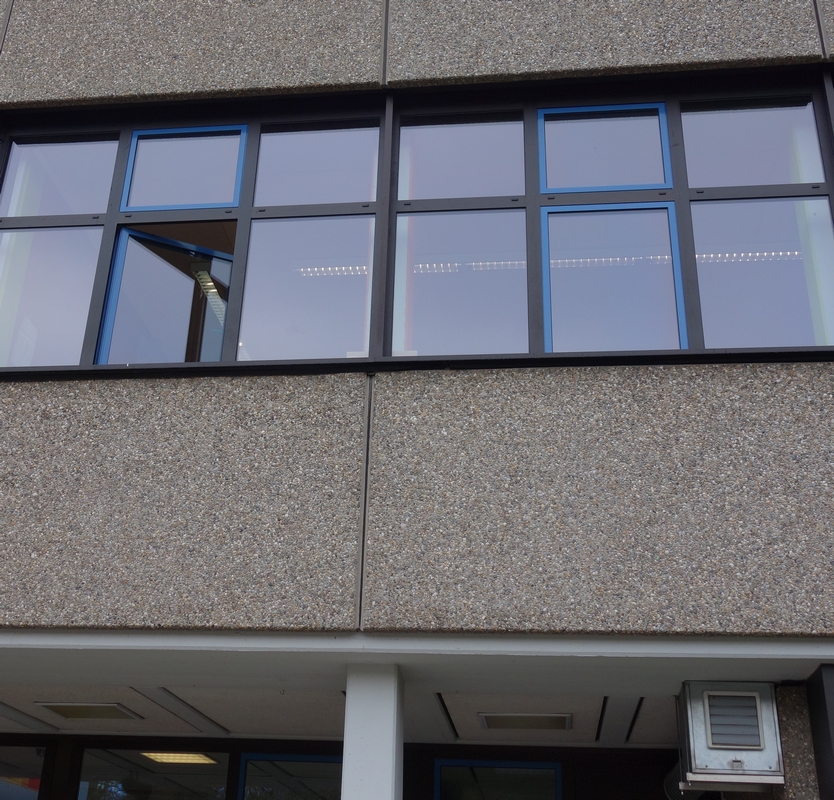 Ins Innere von Geräten schauen
Zeitliche Beobachtung
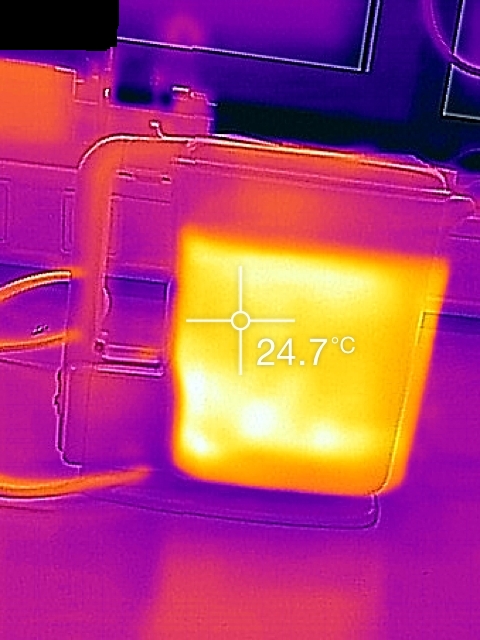 Elektroheizung
Kunsstoffwasserkocher
Einsatz von Smartphone-Wärmebildkameras in  der Elektrizitätslehre
Leistung bei Parallelschaltung
Ordne die Widerstände nach der Größe ihrer Leistungsabgabe
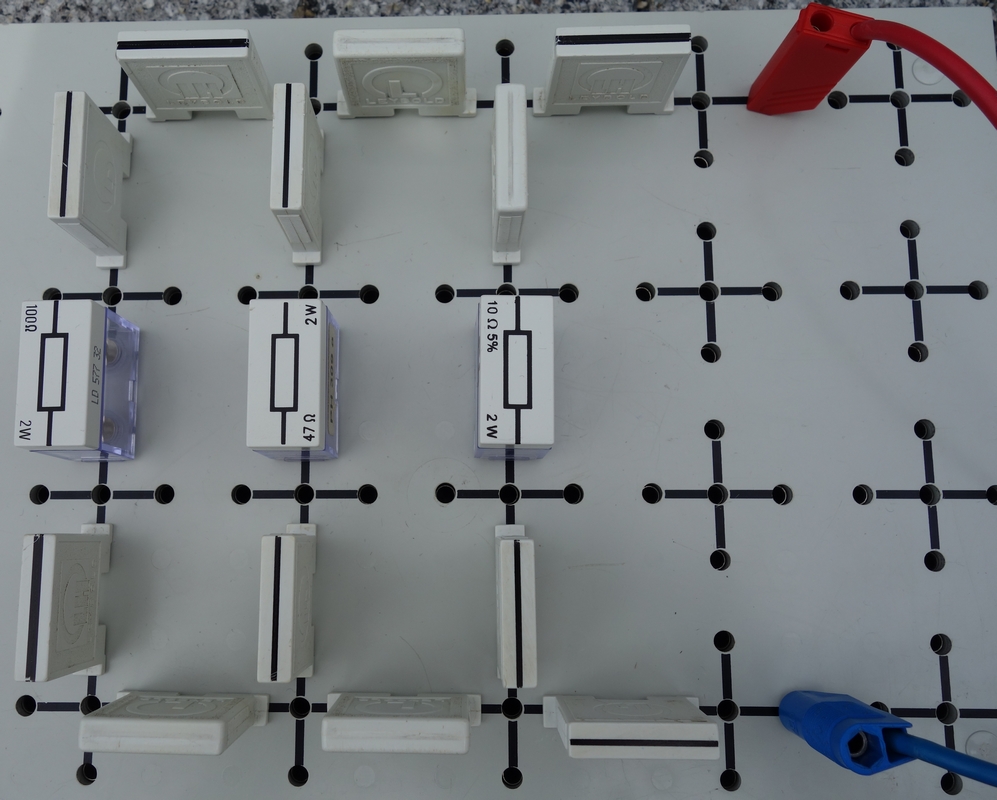 4 V
10 Ω
47 Ω
100 Ω
Problem: im Wärmebild nur erkennbar, dass 10-Ω-Widerstand größte Temperatur besitzt
Leistung bei Parallelschaltung
Ordne die Widerstände nach der Größe ihrer Leistungsabgabe
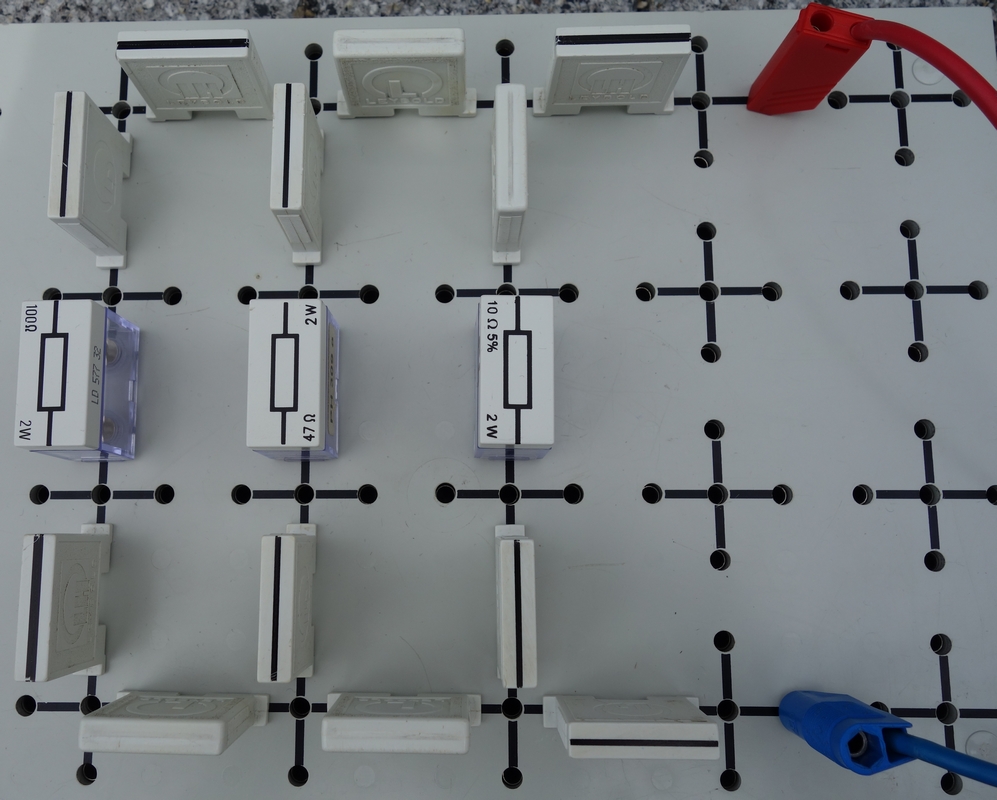 4 V
10 Ω
100 Ω
47 Ω
Lösung: betrachte die Widerstände nacheinander mit der Wärmebildkamera und bestimme hierbei die Temperaturen
Leistung bei Parallelschaltung
Ordne die Widerstände nach der Größe ihrer Leistungsabgabe
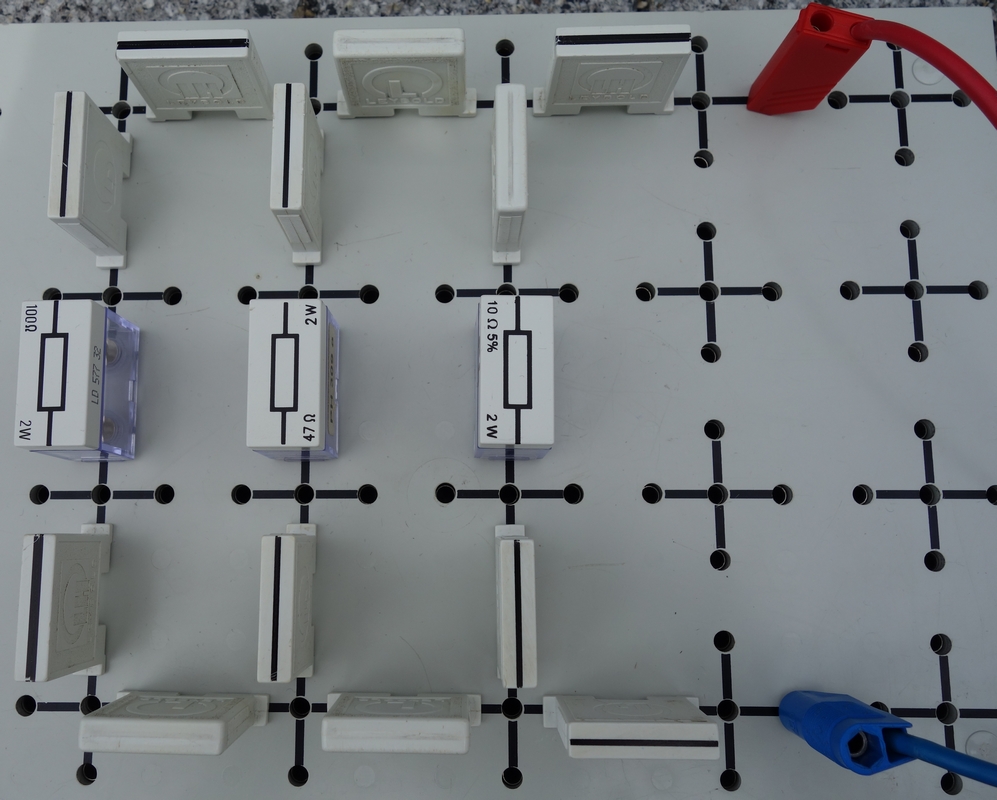 100 Ω
4 V
10 Ω
47 Ω
100 Ω
Lösung: betrachte die Widerstände nacheinander mit der Wärmebildkamera und bestimme hierbei die Temperaturen
Leistung bei Parallelschaltung
Ordne die Widerstände nach der Größe ihrer Leistungsabgabe
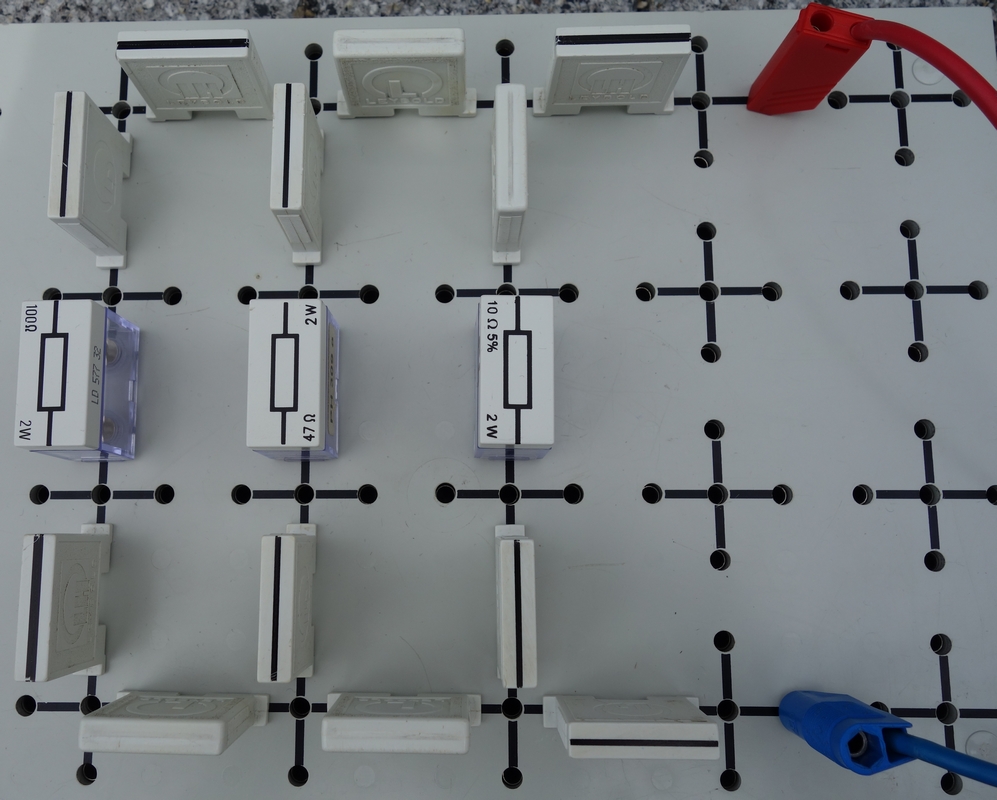 47 Ω
4 V
10 Ω
47 Ω
100 Ω
Lösung: betrachte die Widerstände nacheinander mit der Wärmebildkamera und bestimme hierbei die Temperaturen
Leistung bei Parallelschaltung
Ordne die Widerstände nach der Größe ihrer Leistungsabgabe
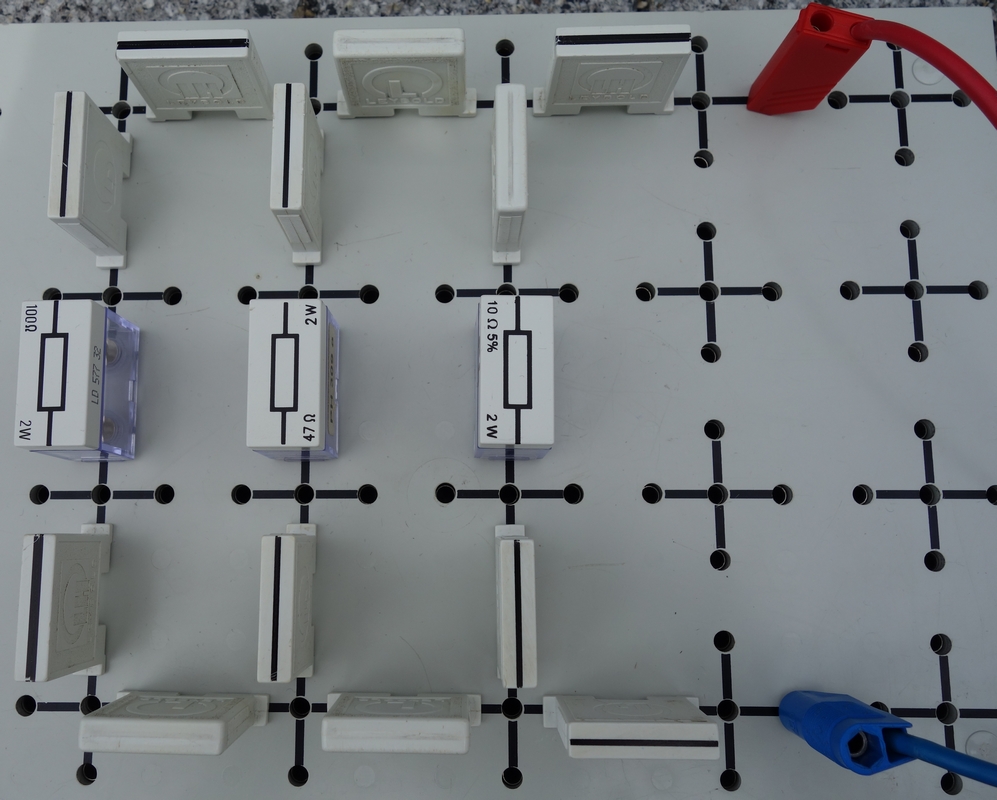 10 Ω
4 V
10 Ω
47 Ω
100 Ω
Lösung: betrachte die Widerstände nacheinander mit der Wärmebildkamera und bestimme hierbei die Temperaturen
Leistung bei Reihenschaltung
Ordne die Widerstände nach der Größe ihrer Leistungsabgabe
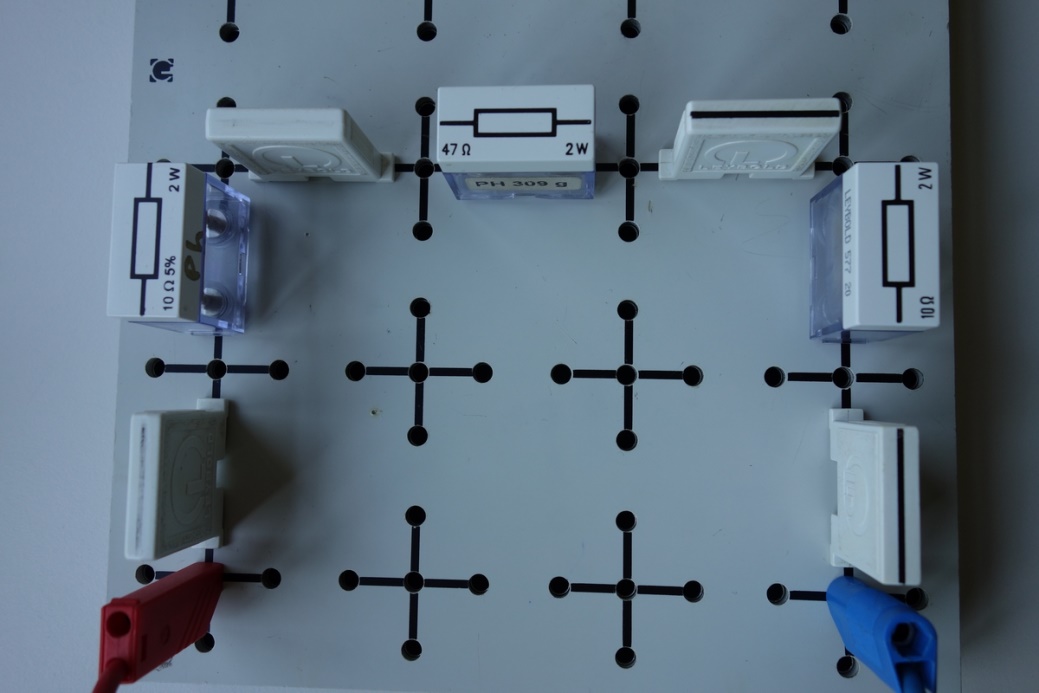 10 Ω
12 V
47 Ω
10 Ω
Betrachte die Widerstände wieder nacheinander
Leistung bei Reihenschaltung
Ordne die Widerstände nach der Größe ihrer Leistungsabgabe
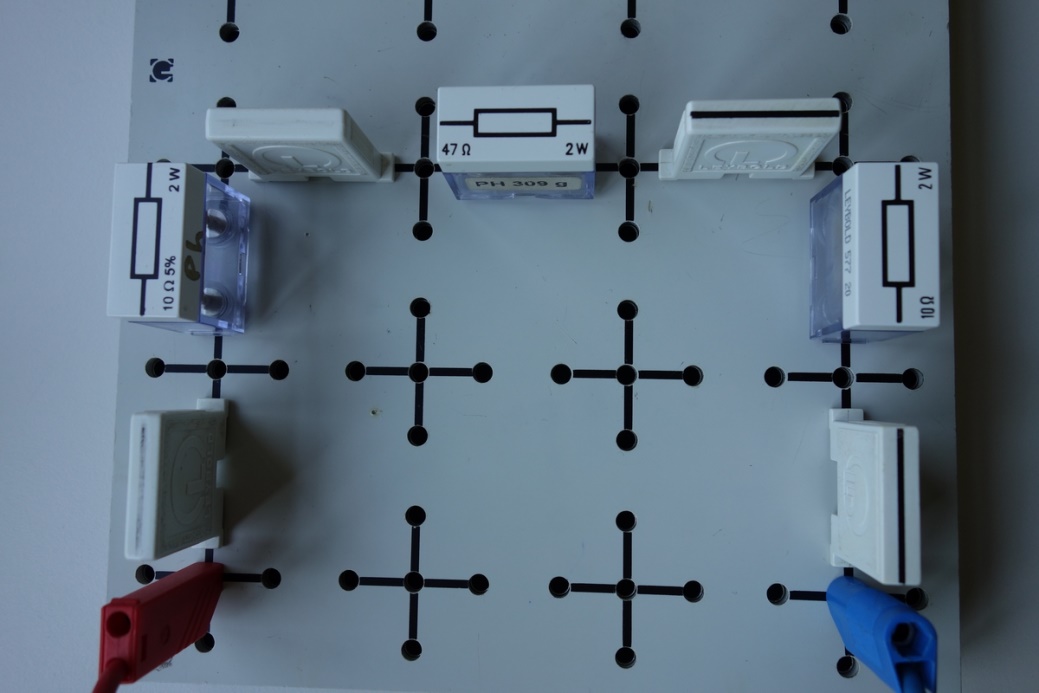 10 Ω
12 V
47 Ω
10 Ω
Betrachte die Widerstände wieder nacheinander
Leistung bei Reihenschaltung
Ordne die Widerstände nach der Größe ihrer Leistungsabgabe
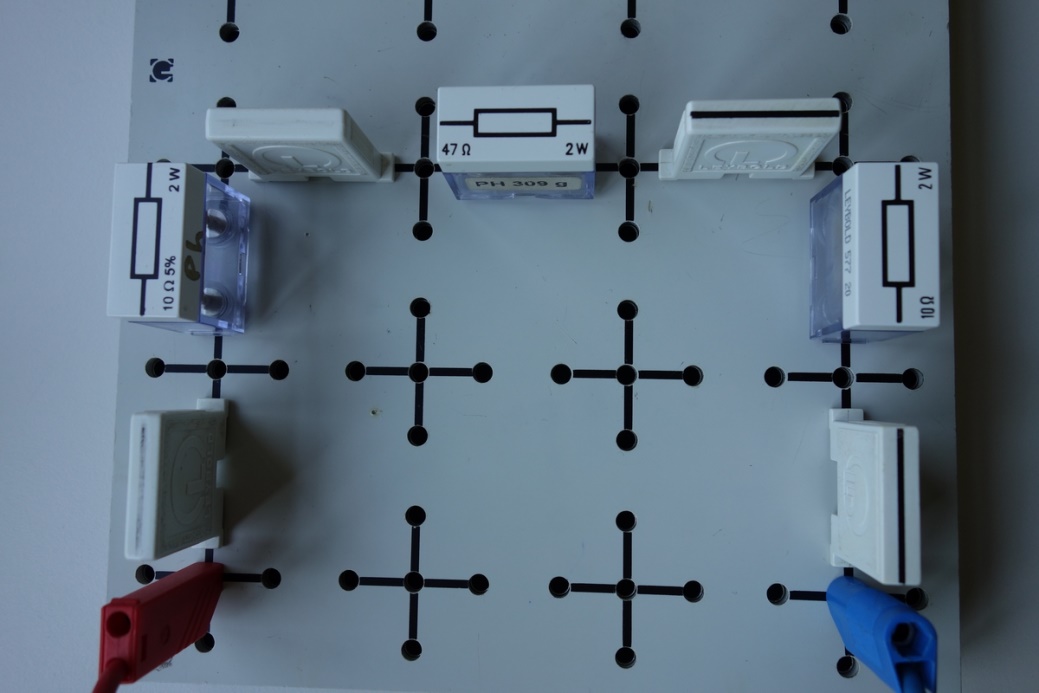 10 Ω
12 V
47 Ω
10 Ω
Betrachte die Widerstände wieder nacheinander
Leistung bei Reihenschaltung
Ordne die Widerstände nach der Größe ihrer Leistungsabgabe
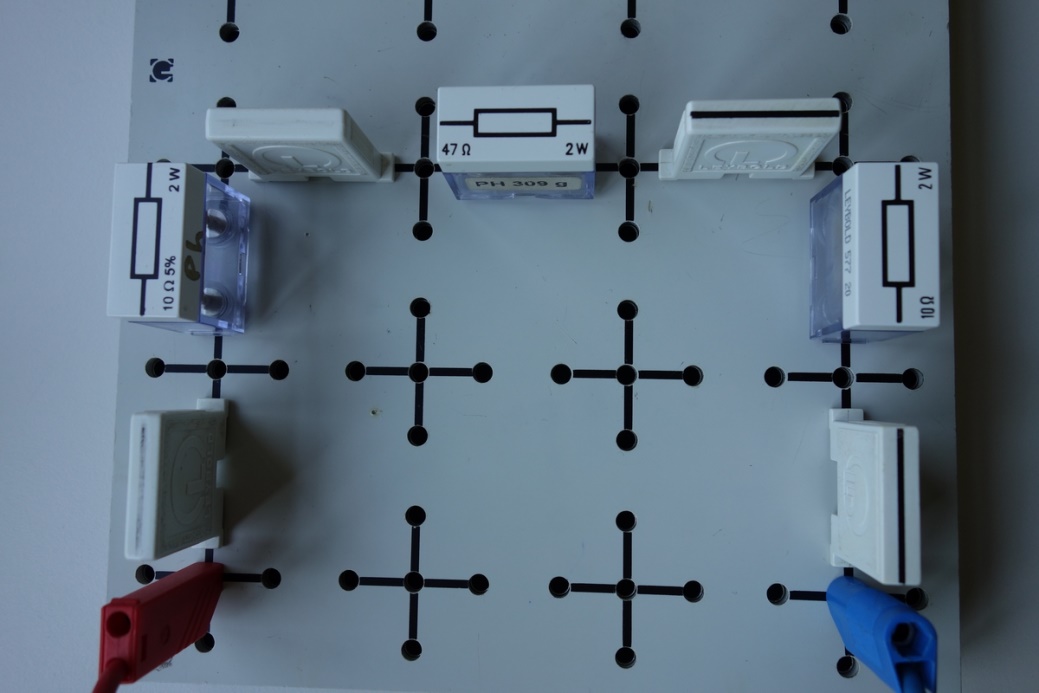 10 Ω
12 V
47 Ω
10 Ω
10-Ohm-Widerstände bis auf Toleranz und Messungenauigkeit gleich
Stromstärke bei Reihenschaltung
Ist die  Stromstärke im gesamten Stromkreis gleich groß?
Leitungen bestehen aus Konstantandraht (d = 0,25 mm)
Lampe
6V/6W
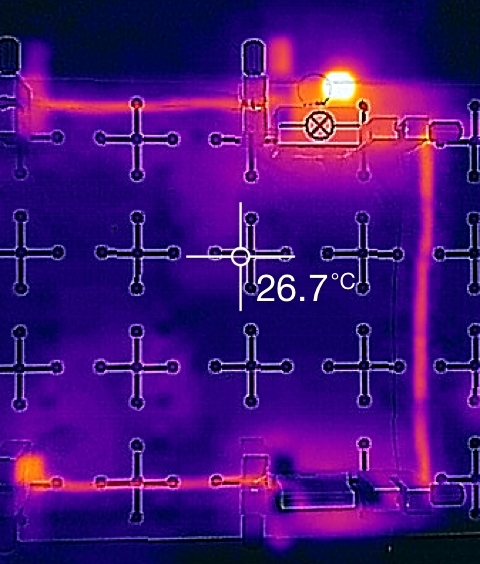 12 V
Hier kann zusätzlich Lampe
6V/6W einfügen
Wärmebild zeigt deutlich die Konstanz der Stromstärke
[Speaker Notes: 6V/6W Halogenlampe erhält man z.B. bei Conrad, Best. Nr. 720292 (HALOGENLAMPE TLB E10 6V 1A 9,3X31)]
Einsatz von Smartphone-Wärmebildkameras in  der Mechanik
Bewegungsenergie zu thermischer Energie
Bremsspur bei Vollbremsung eines Fahrrads
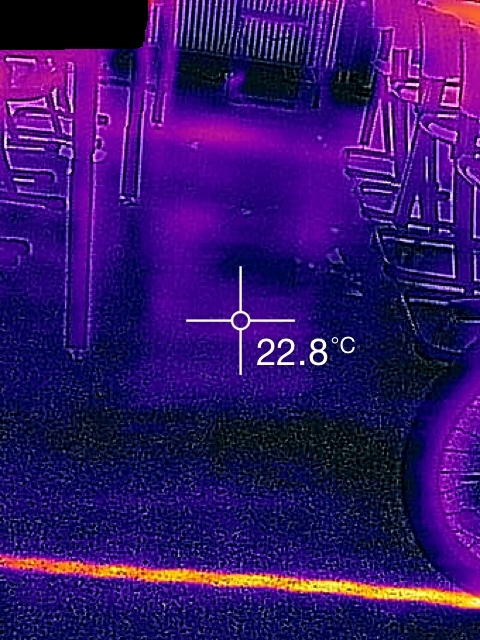 Steinboden
Linoleum
Lageenergie zu thermischer Energie
Wärmefleck auf Boden nach Fall eines SteinesMasse: 180 g, Fallhöhe: ca. 80 cm
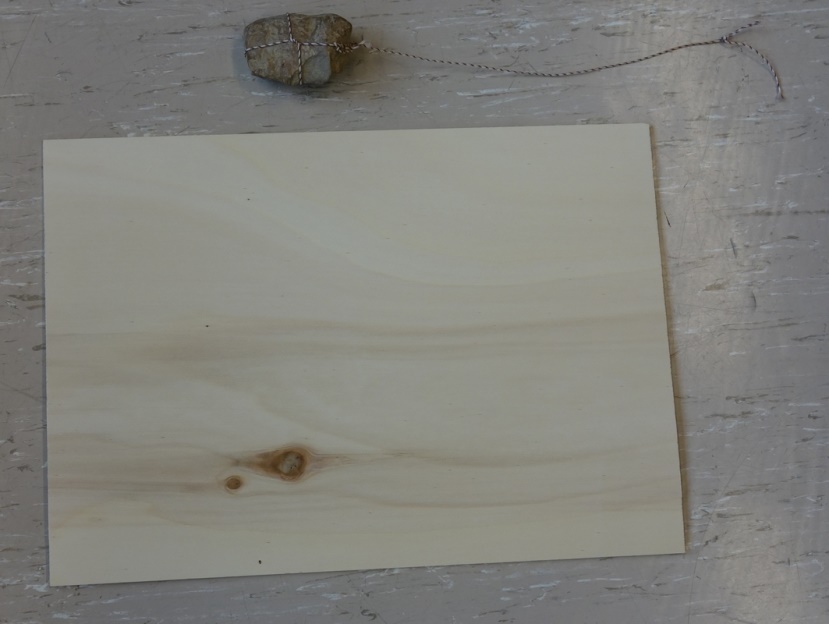 Stein wird an Bindfaden gehalten, fällt auf Sperrholz
Was ist nicht möglich?
Kostengünstige Smartphone-Wärmebildkameras können geringe Temperaturunterschiede nicht auflösen:
Reibung bei Fadenpendel
Reibung bei Federpendel
Reibung bei Fahrbahnversuchen
Fazit
Kostengünstige Smartphone-Wärmebildkameras können den Physikunterricht bereichern.
Insbesondere:
Gefühl für Wärmestrahlung kann deutlich verbessert werden
Dissipation in der Mechanik kann nun veranschaulicht werden
Leistungsabgabe von Widerständen kann veranschaulicht werden
Zusätzliches Nachweismittel, dass Stromstärke in einer Schleife überall gleich groß ist
Motivation der Schülerinnen und Schüler wächst, wenn sie mit einer Wärmebildkamera die Welt mit „neuen Augen“ erforschen dürfen